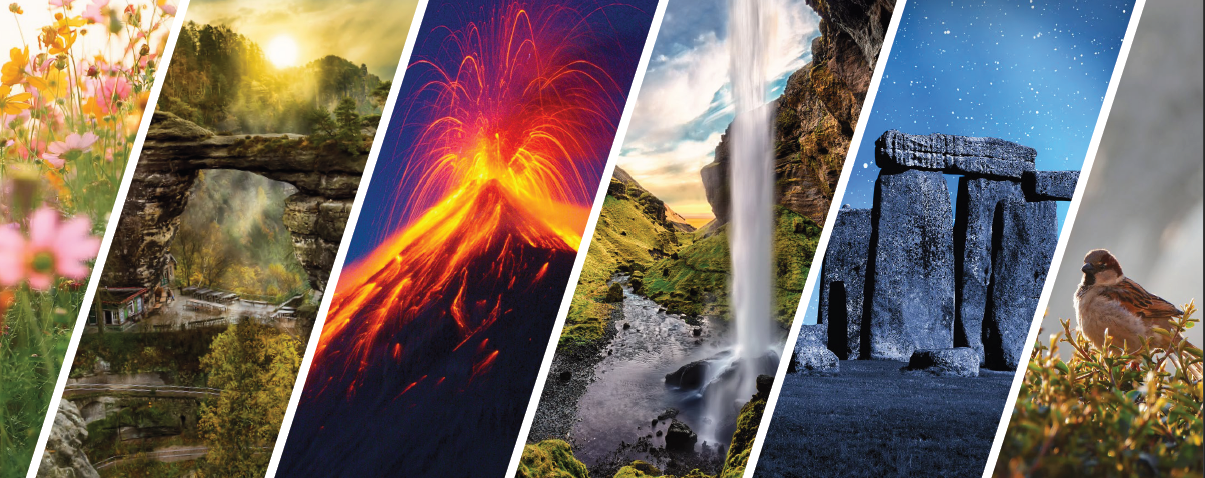 Planning Interpretation of Nature Heritage
Methodology of Interpretation of European Nature Heritage in Tourism
planning Interpretation
A key role in the successful outcome of a tourist's experience.
A clear interpretation plan must be initiated by the management of heritage destinations and must:
reflect motivation of the visitor, 
satisfy the objectives of all stakeholders.
Interpretation refers to the methods of communication used to attract visitors and potential visitors to nature heritage sites and to educate and edutain them.
Consideration of costs, human resources, training, infrastructural needs, evaluation methods is needed for planning
The interpretation method chosen should reflect not only the characteristics and needs of the heritage site but also the needs, wants and motivations of a potential visitor.
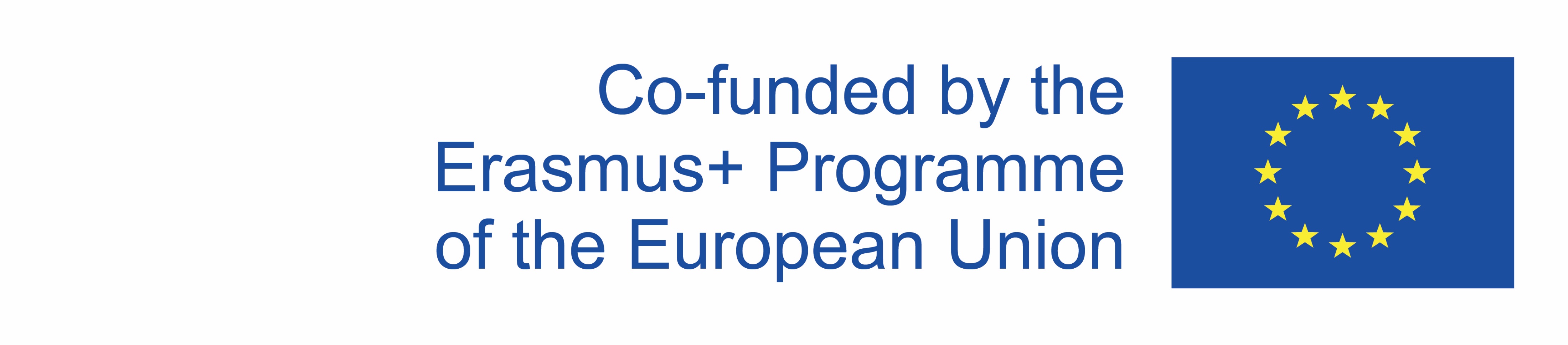 Planning of interpretation
Looser links between the nature and mankind due to less dependence on nature
Increasing interest in spending leisure time in peaceful nature rather than overcrowded tourist destinations (speeded up particularly during Covid 19 pandemic)
Many nature heritage sites are freely accessible to the public:
more difficult to set adequate rules for the behaviour of visitors 
almost impossible to manage the current intensive flow of tourism and maintain it sustainably
Mass media, influencers, bloggers are making some places more searched for by tourists
Interpretation of nature heritage must be well prepared and assessed from the view of its efficiency
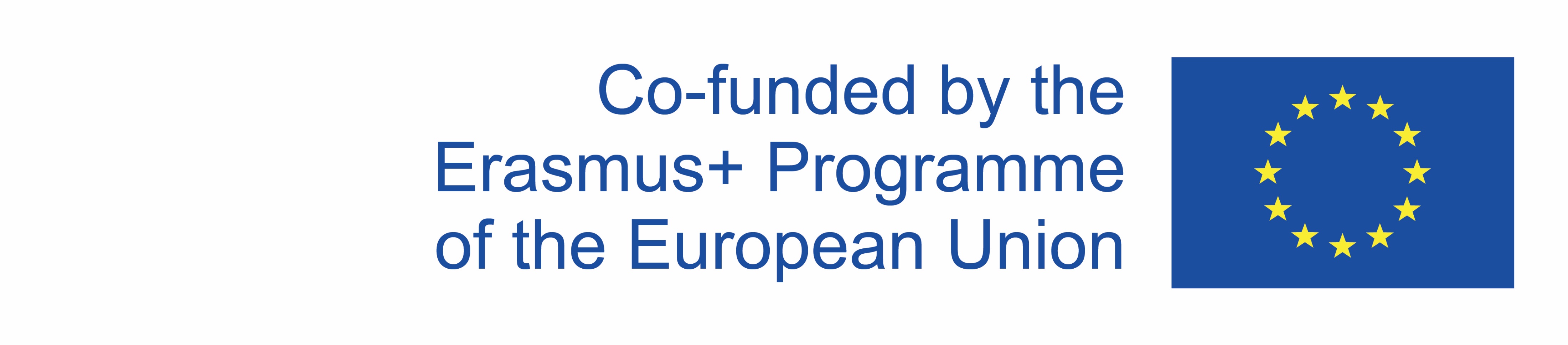 Methods of planning
The process method
The systematic method
Answering questions „Why? What? For whom? Where? When? How?“
Helps to prepare a plan think carefully of their intention from different angles
Suitable for smaller, less demanding projects
Based on complex research at the beginning of the planning process (Brochu, 2014)
5 basic fields: management, message, market, mechanics, media
Time consuming and costly
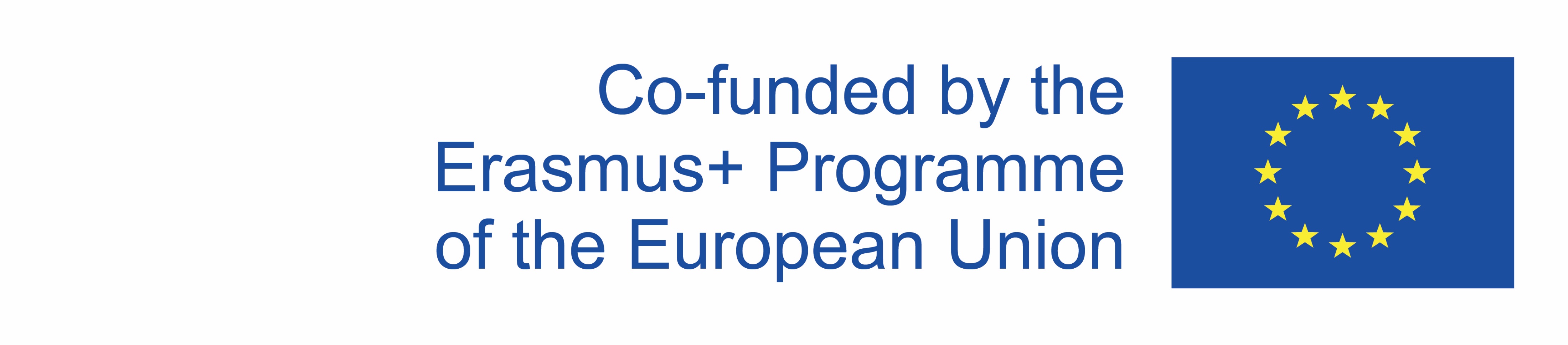 Planning process
In the development of the interpretation plan, key factors need to be addressed
The plan should aim at social, financial and environmental sustainability (ICOMOS, 2008)
It is desirable to include a study of potential impacts of interpretation infrastructure on the destination/locality/environment.
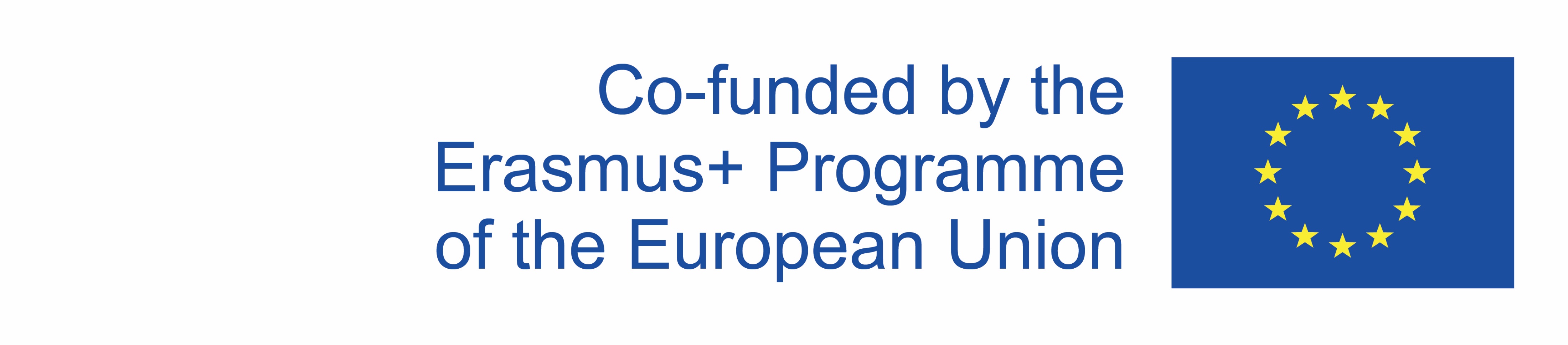 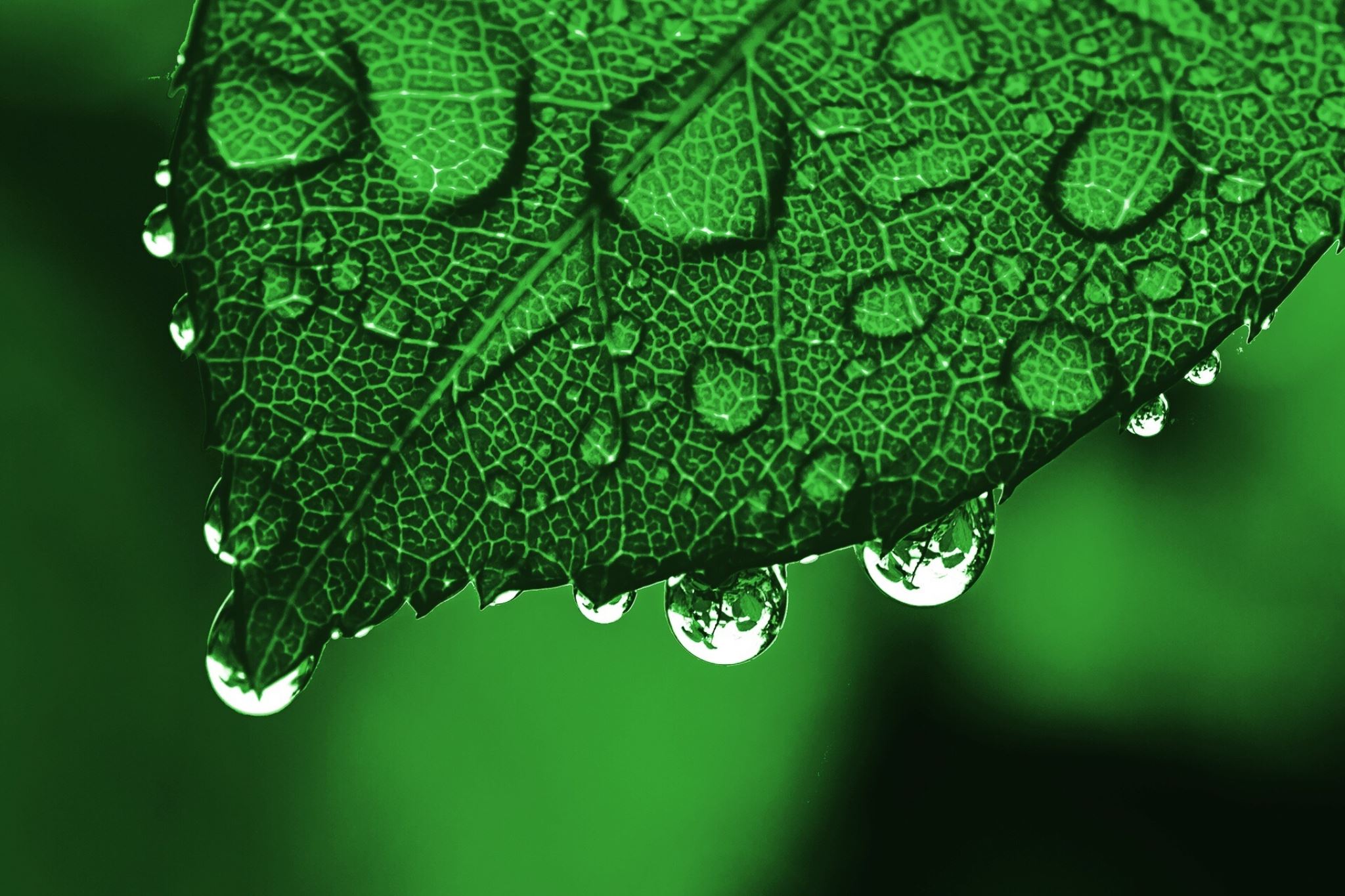 WORDING of the message
Based on the value, uniqueness and specifics of the nature attraction.
It is important to prepare the most relevant wording for the given attraction regarding three questions:
What is the most important information about the particular nature heritage?
What are visitors most interested in?
What does the management of the attraction want or need to communicate?
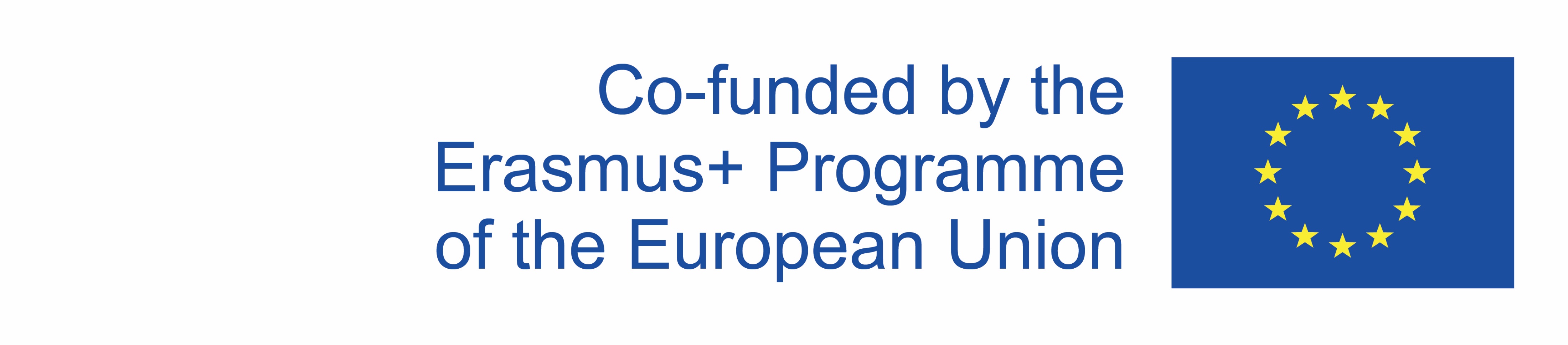 Wording of the message
It is necessary to formulate the message clearly.

3 levels structure
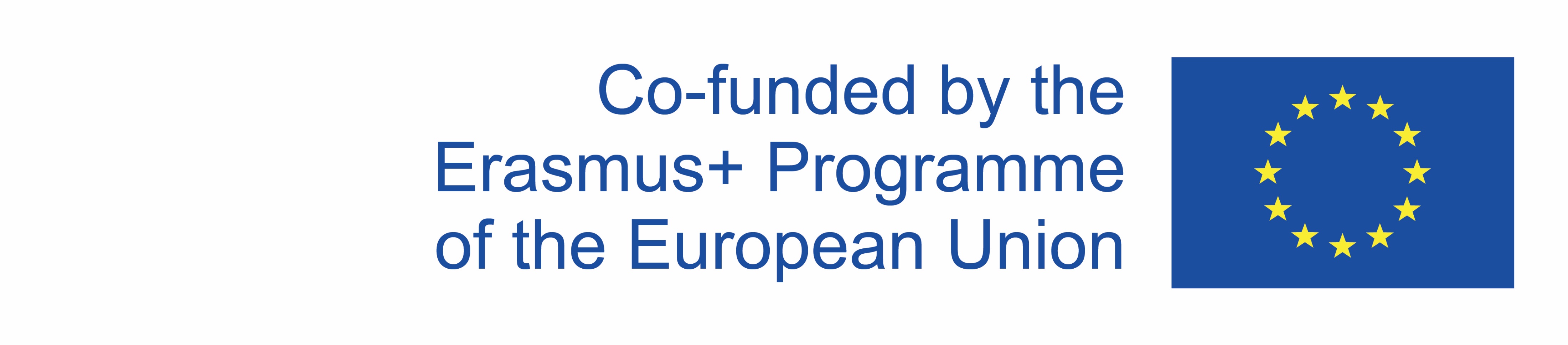 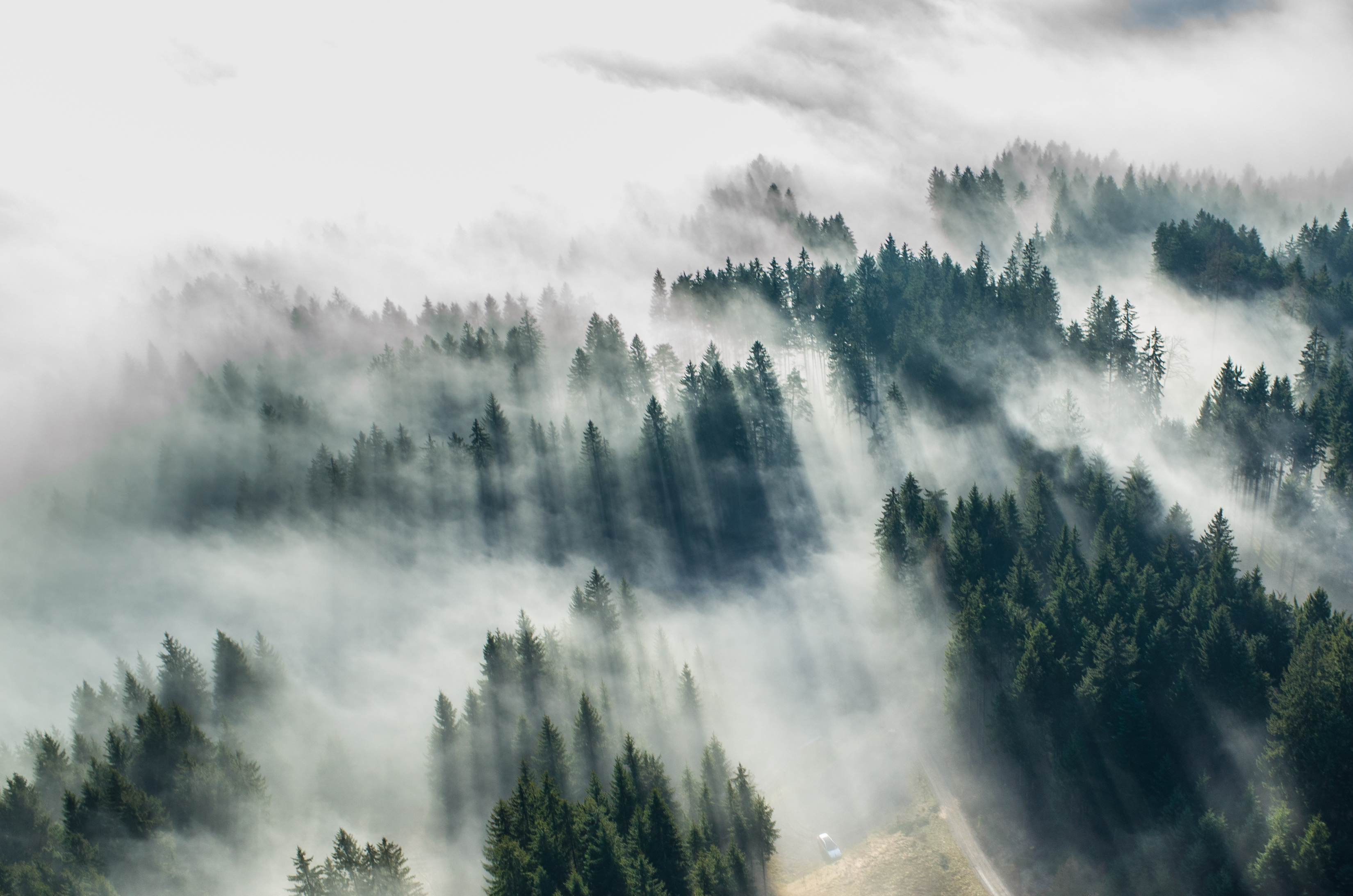 Spatial arrangement of interpretation
Can be linear (e.g. in a time line) or spread (it does not matter on the ranking)
Spatial capacity should be sufficient for the number of visitors even during the peak season
The arrangement and layout should respect the given space and its physical features
It should be comfortable, accesssible and safe for visitors
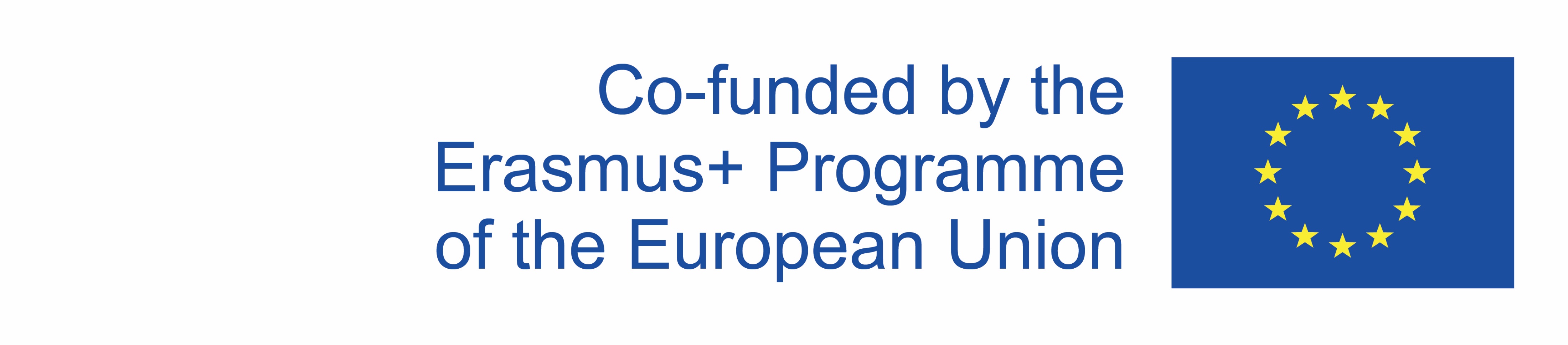 Infrastructure for interpretation
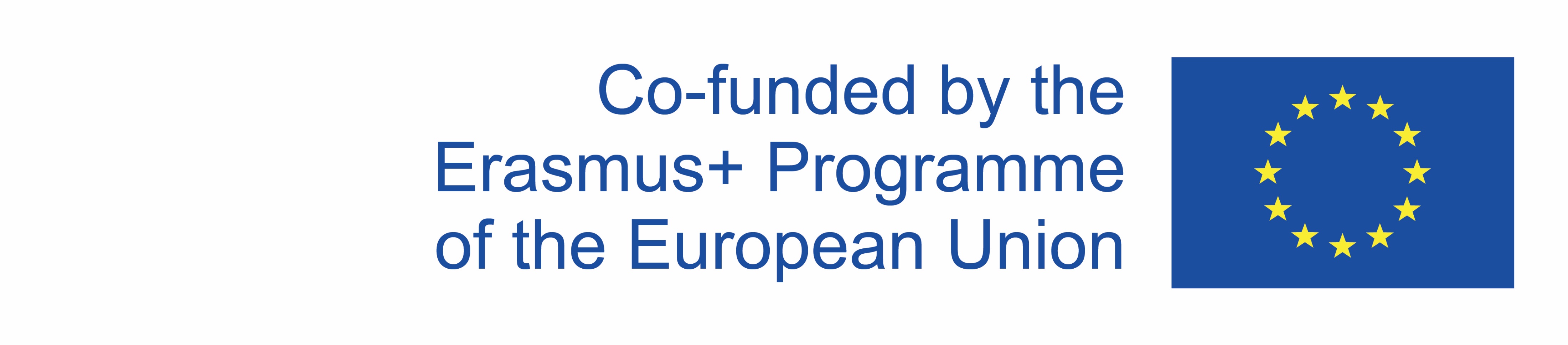 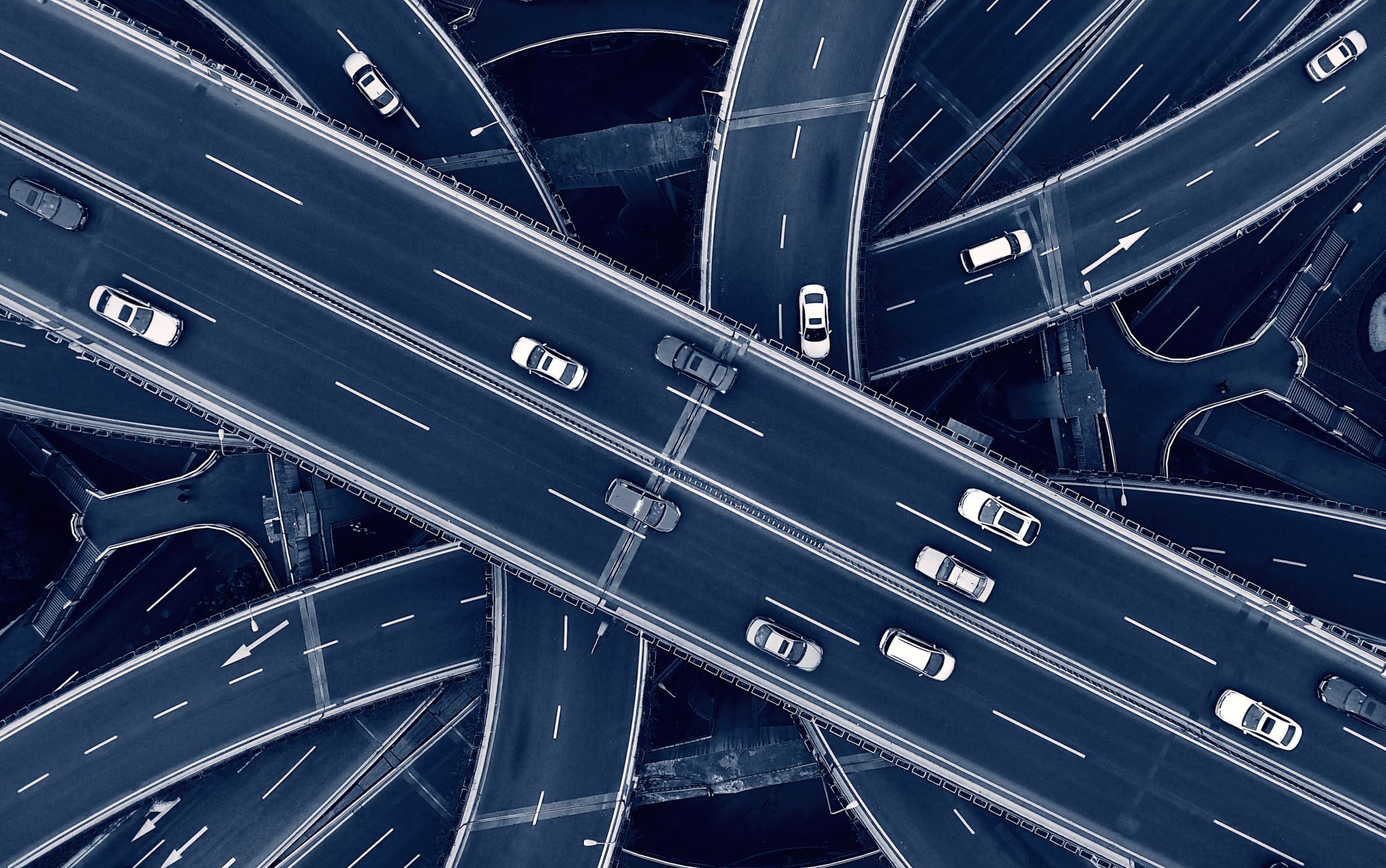 General infrastructure
Accessibility to the site (transport infrastructure, environmentally-friendly transport, mountain infrastructure – vertical transport)
Supportive facilities for visitors (car parks, fee collection kiosks, toilets, refreshment)
Information systems (information, navigation/SatNav, information/interpretation centres)
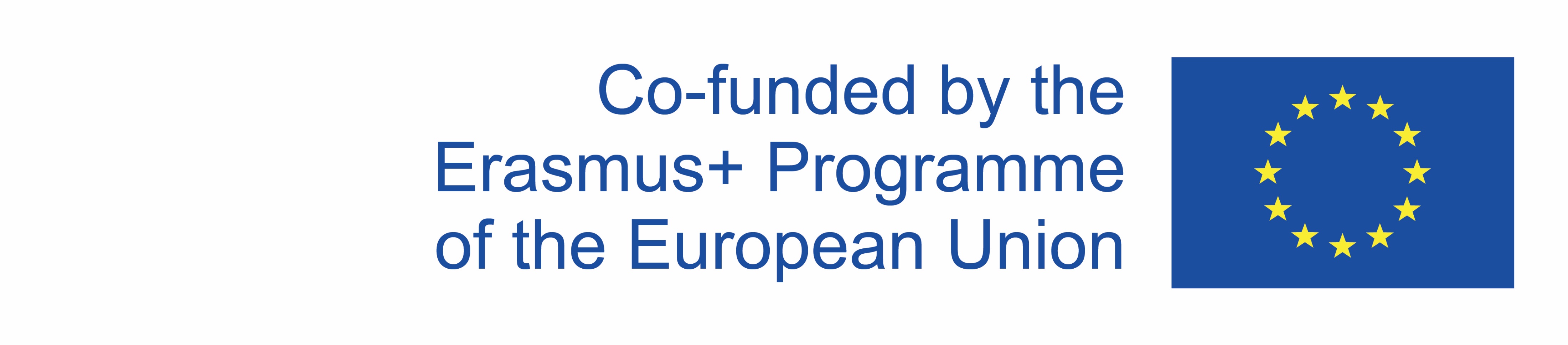 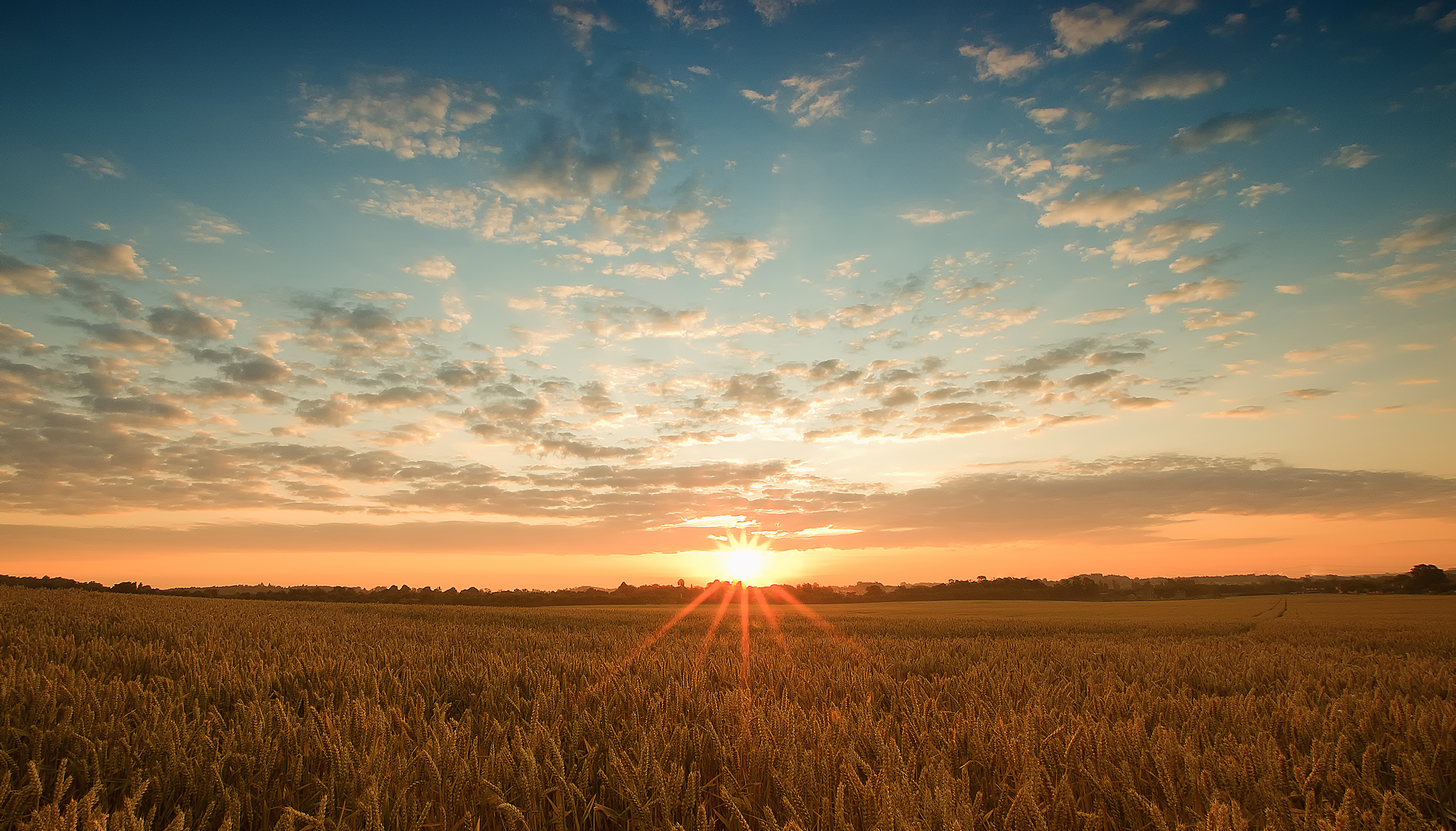 Staff management and planning
Identification of the need and structure of professionals engaged with interpretation in relation to the particular site, goals and methods of interpretation
Setting the requirements on the qualifications of workers and standards of their work
Preparing a plan of selection, training, monitoring, evaluation, remuneration of workers
Professional guide = the most common intermediator
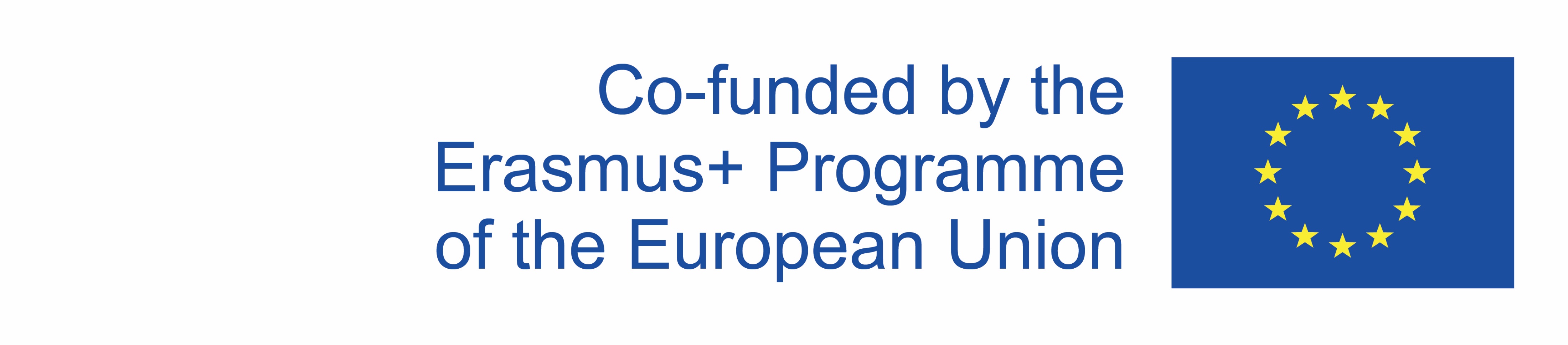 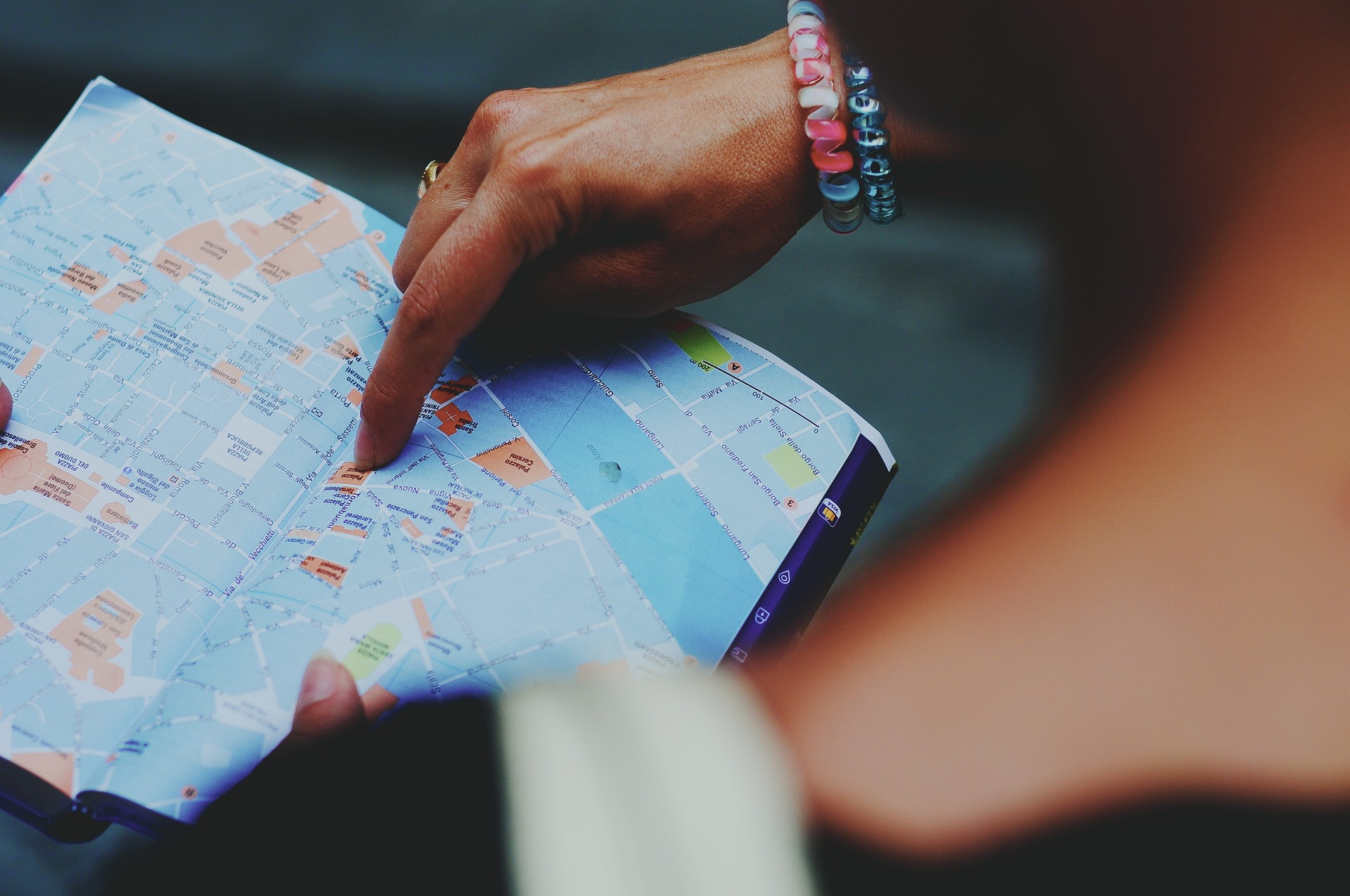 Guides
Qualification requirements
The EU standard CSN EN 155565 sets minimum requirements for professional tourist guide training and qualification programs
The Institute of Tourist Guiding in Great Britain certifies guides at three levels of qualification (White/Green/Blue Badge depending on the level) (Institute of Tourist Guiding, 2020) 
Associations 
The World Federation of Tourist Guide(WTFTG) promotes and ensures that tourist guides are recognized as ambassadors of a region (UNWTO, 2021)
European Federation of Tourist Guide Associations (FEG)
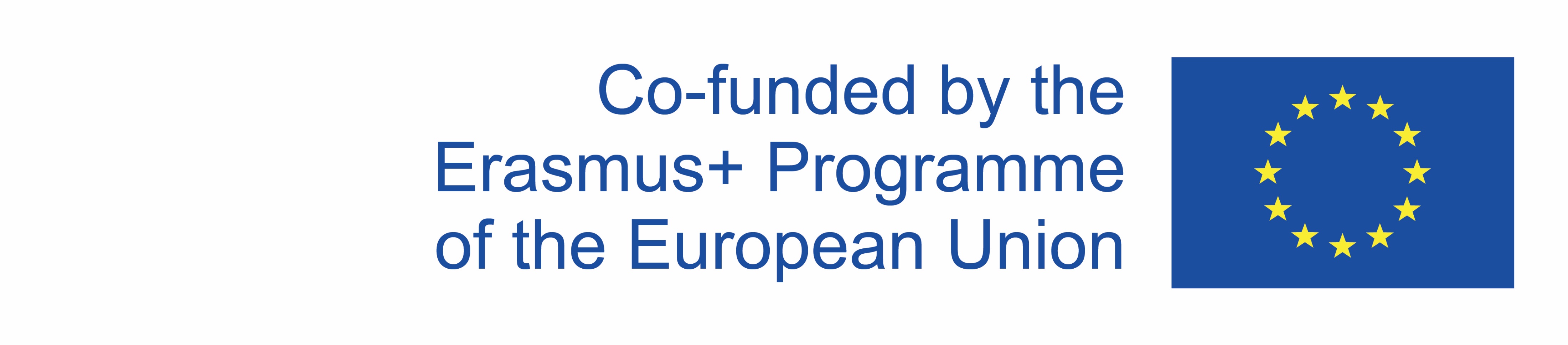 Financial planning
Costs
Yields
Investment costs are nonrecurring and high
Costs for basic tools, installation, creative design of content
Material costs, labour costs, other operational costs
It is necessary for many nature heritage attractions to identify potential funding sources for the creation of interpretation (yields from addmisssion fees, subsidies, donations)
Means obtained from the activity of the business
Their amount depends on the price and volume of sold services
Interpretation is often offered free of charge, but can be also offered for a contribution fee/donations or at a commercial price
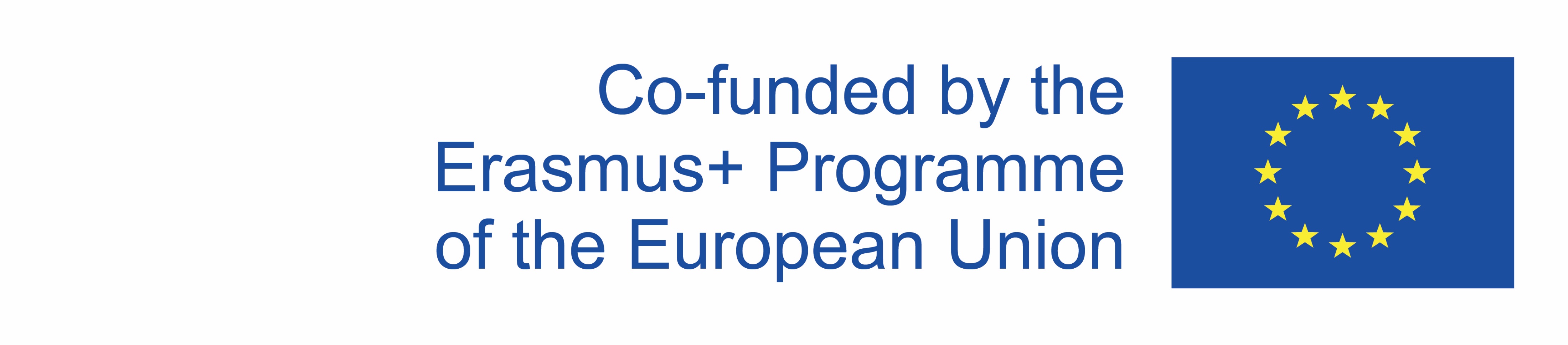 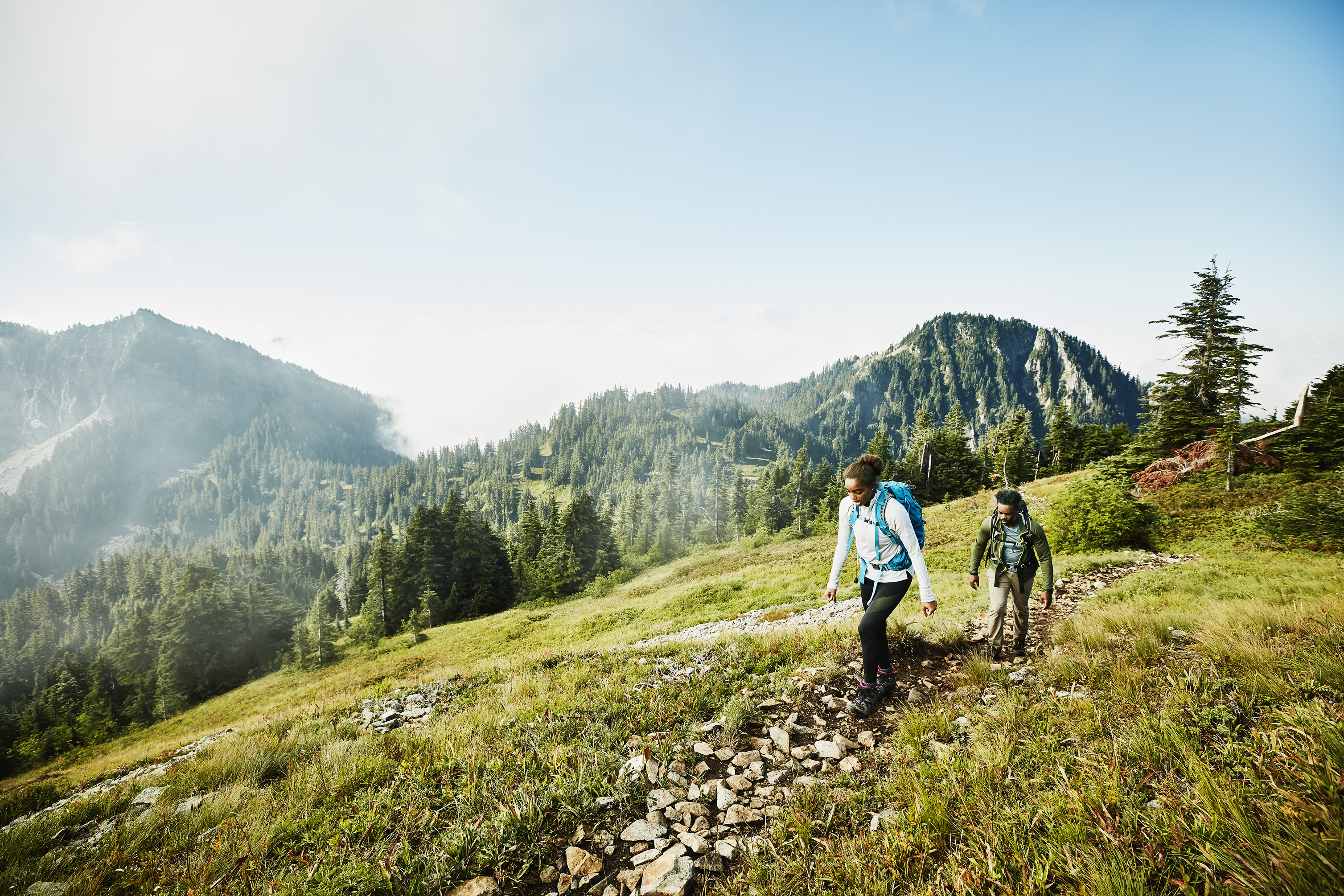 Evaluation of interpretation
the simplest quantitative indicator = the number of people addressed by interpretation
It is often impossible to find the exact number of visitors (freely accessible attractions)
Opportunities in involving new technologies – built-in sensors, mobile operators data
It is not desirable to evaluate success of interpretation only through the number of visitors or sum of revenues, as there are other goals of interpretation in the field of nature protection, education, and culture (ICOMOS, 2008)
Main objectives of the evaluation should be meeting interpretation goals and engaging visitors‘ satisfaction
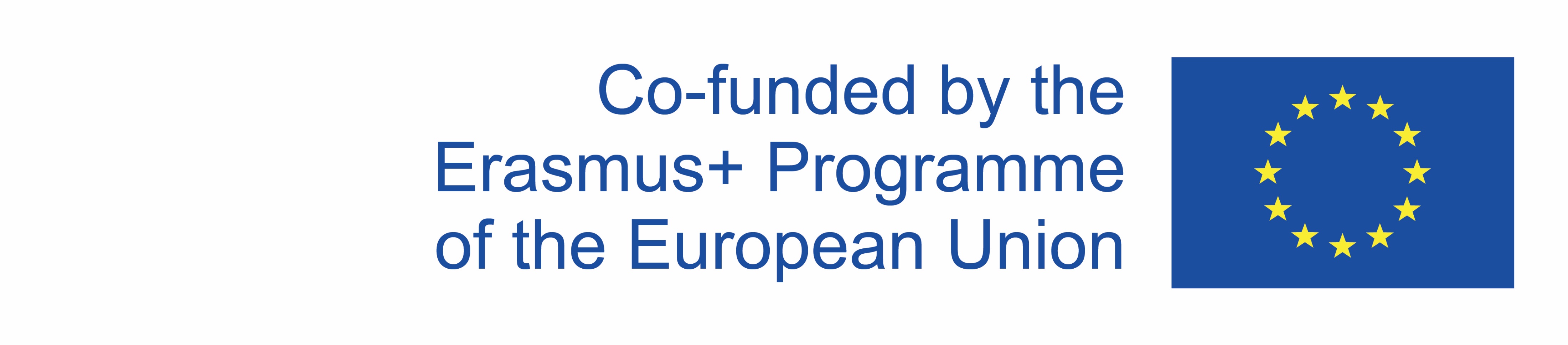 Contribution to sustainable development
Qualitative and quantitative research methods
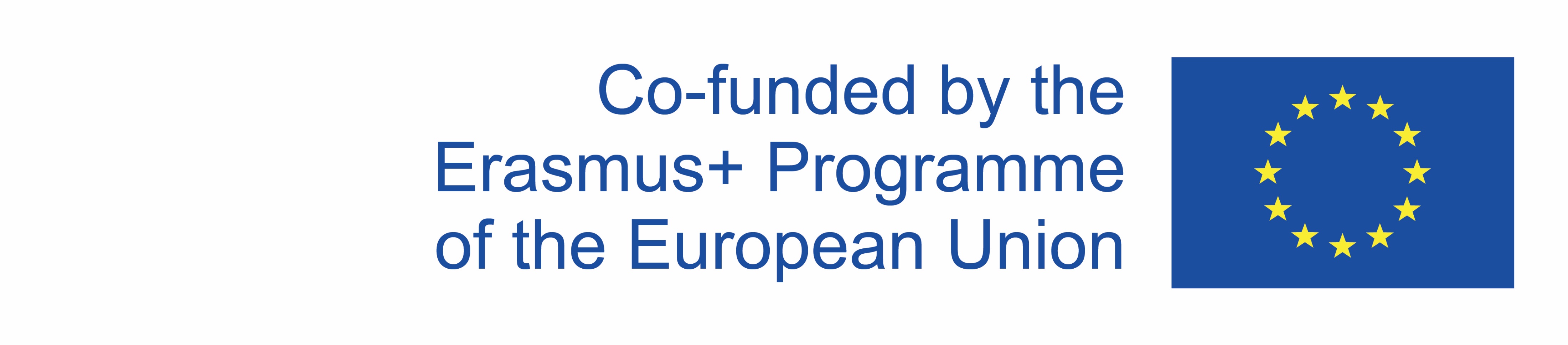 summary
Planning is an essential tool in any methodology of interpretation of nature heritage.
This encompasses different facets studied in this section – costs incurred, yields received, analysis of interpretation goals and visitors‘ wants, infrastructural needs, physical space and staff management, including the key role of guide certification to maintain quality and standards.
Interpretation planning must start earlier, when the tourism attraction or destination is evoking, through branding.
Interpretation planning and branding should not exist in isolation from the network of stakeholders.
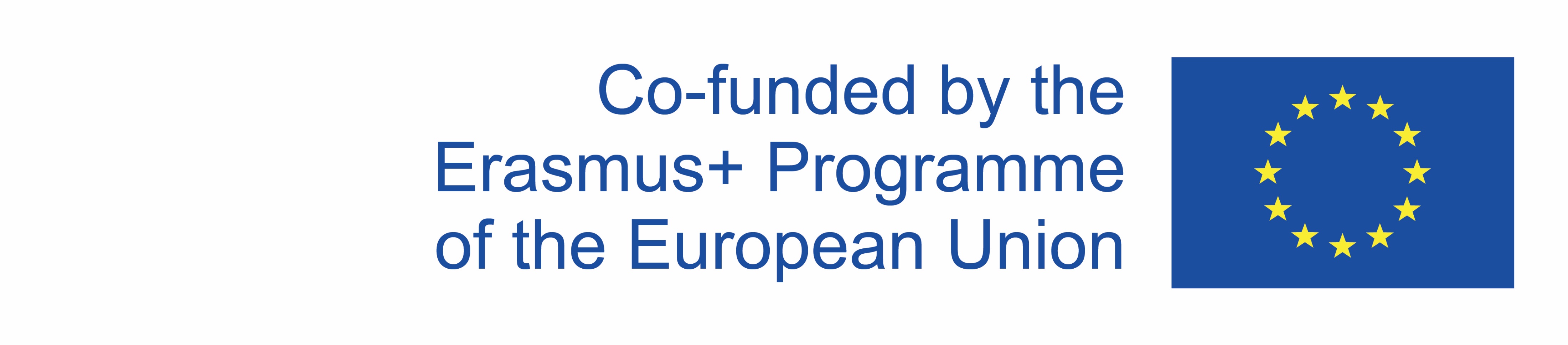 references
BROCHU, Lisa, 2014. Interpretive Planning. The 5-M model for successful planning projects. 2. vyd. Fort Collins, CO: National Association for Interpretation. 178 s. ISBN 9781879931312
ICOMOS: International Scientific Committee on Interpretation and Presentation: Charter for the Interpretation and Presentation of Cultural Heritage Sites [online]. 2008 [cit. 2019-11-23]. Dostupné z: http://icip.icomos.org/downloads/ICOMOS_Interpretation_Charter_ENG_04_10_08.pdf
Institute of Tourist Guiding. 2020. How to become a Tourist Guid . https://www.itg.org.uk/examinations/how-to-become-a-tourist-guide/
UNWTO. World federation of Toursim Guide Associations. 2021. https://www.unwto.org/affiliate-member-organization-old/41989
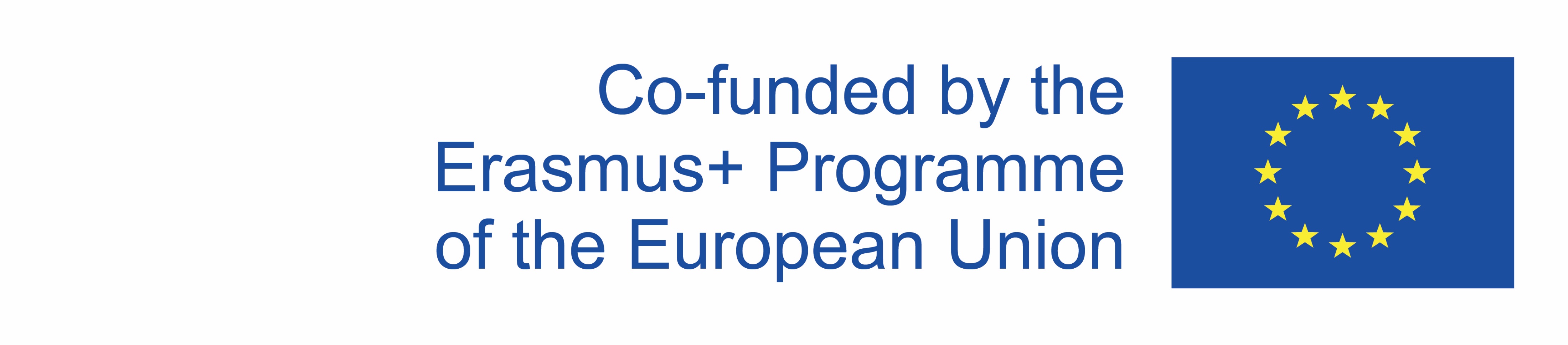 Output of the Erasmus+ K2 Strategic Partnership Project Nr. 2020-1-CZ01-KA203-078407„Methodology of Interpretation of European Nature Heritage in Tourism" 2020 – 2023
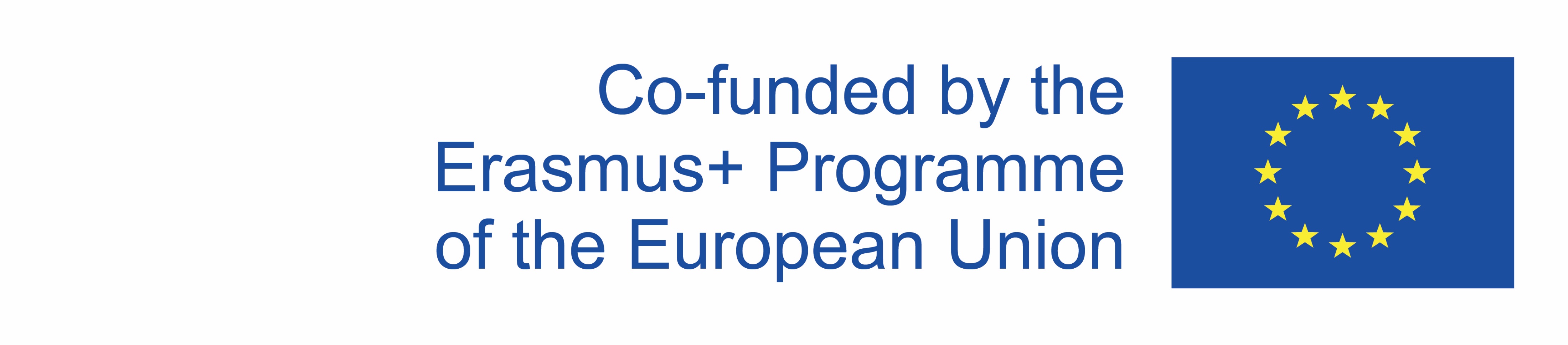 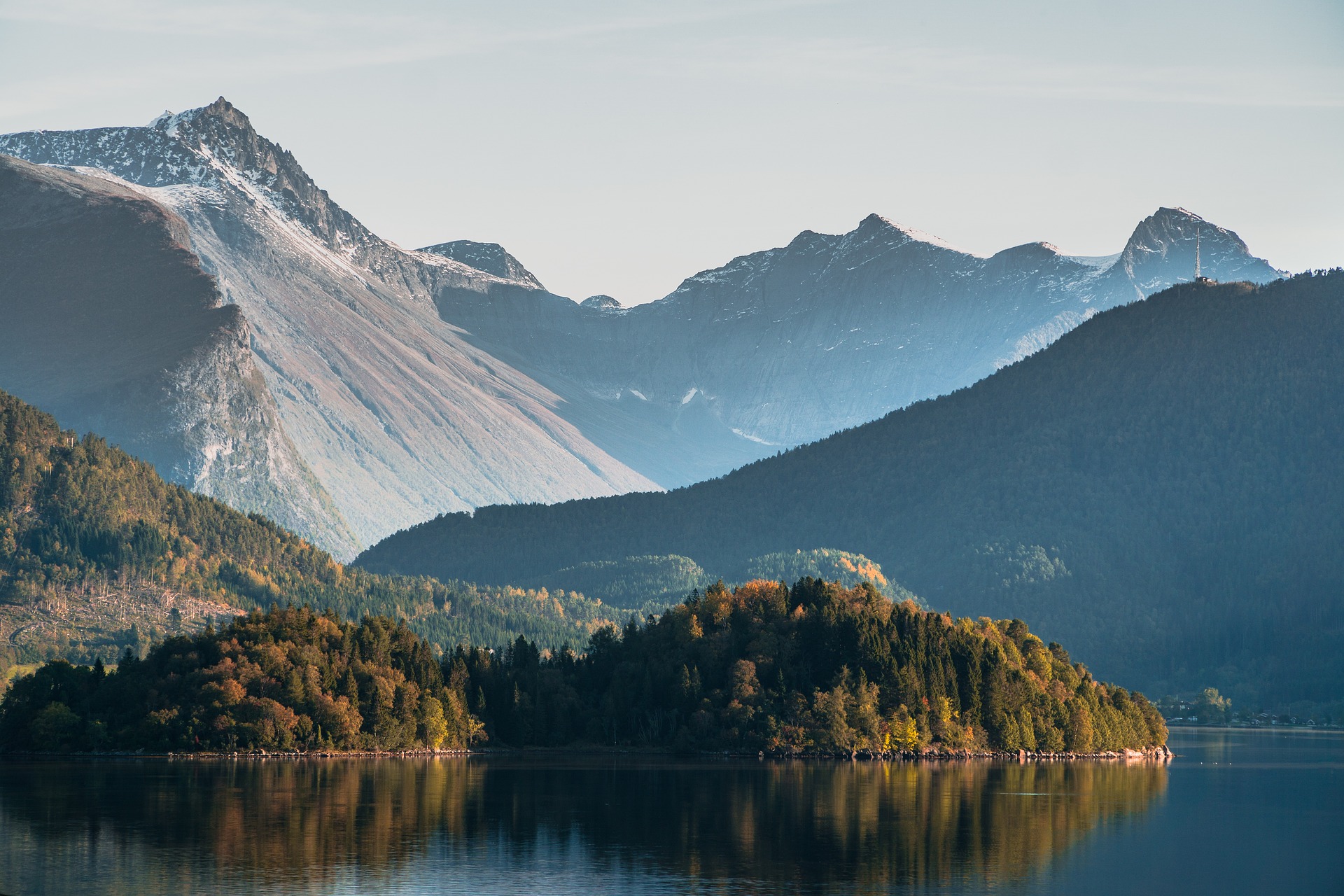 Participating universities and their academic teams

Prague University of Economics and Business, Czech Republic;
Alexandru Ioan Cuza University of Iași, Romania; 
Fachhochschule des Mittelstands, Germany; 
Munster Technological University, Cork, Ireland
Universidad Europea de Madrid, Spain; 
Universidade do Porto, Portugal;
University of Applied Sciences Burgenland, Austria;
Vytauto Didziojo Universitetas, Lithuania.